ЗОЖ - это модно
Исследовательскую работу
 выполнили волонтёры 11 класса:
 Разина Валерия,
Кетиладзе Диана,
Шурекова Ксения.
ВВЕДЕНИЕ
Богатство любого государства составляют не только природные ресурсы или материально – культурные ценности, хотя они, несомненно, важны; но и в первую очередь, люди, его населяющие, и их продолжительность жизни и здоровье. 
Тревожными фактами в России в последнее время являются: 
   * снижение рождаемости; 
   * уменьшение продолжительности жизни;
Так как из всех факторов, влияющих на организм человека, образ жизни находится на первом месте, возникла необходимость учить людей быть здоровыми и счастливыми, уметь организовать свой образ жизни.
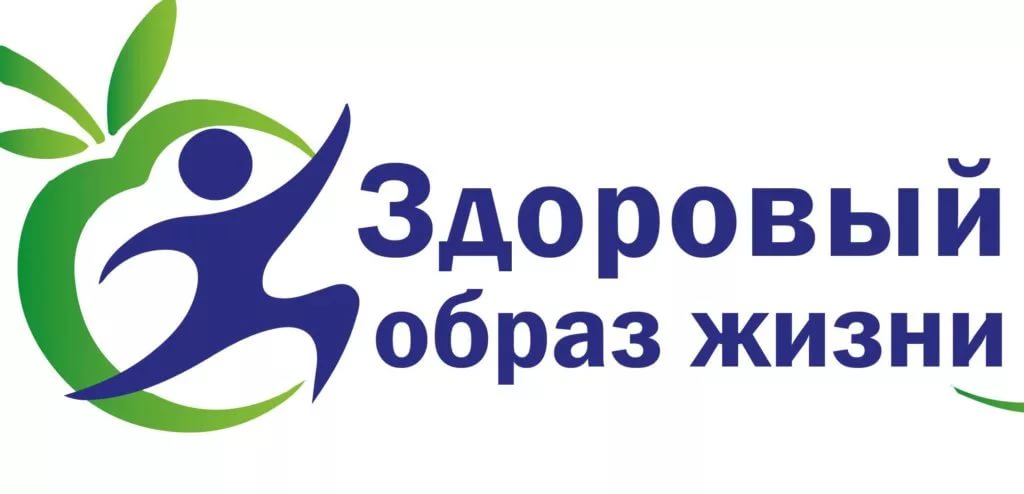 Понятие “здоровый образ жизни” включает в себя следующие компоненты: 
* правильное дыхание; 
* правильное и рациональное питание; 
* двигательная активность; 
* положительные эмоции; 
* закаливание; 
* любовь к природе и ее сохранение; 
* предупреждение формирования пагубных привычек. 
Человечество веками использовало великое множество веществ благодаря тем или иным их свойствам. Сахароза, поваренная соль, металлы, пластмассы, каучук - вы сами можете продолжить этот список. Но есть вещества, о вреде которых неустанно говорят десятки лет и все-таки используют во всех странах люди разных рас, вероисповеданий, культур. Почему это происходит? Что мы знаем и что надо бы знать каждому об особенностях наркотиков, алкоголя, никотина?
АКТУАЛЬНОСТЬ ИССЛЕДОВАТЕЛЬСКОЙ РАБОТЫ
1) Проблема профилактики алкоголизма, курения и наркомании остается до настоящего времени весьма актуальной. На основе статистики проведенных социальных опросов 2017-2019 г.г. было выявлено, что большинство школьников и студентов знают о ядовитых свойствах этанола и никотина и отрицательном воздействии его на организм человека, но причины этого им неизвестны. 
2) Подростки могут грамотно объяснить, что включает в себя понятие здоровый образ жизни, но практически нет ни одного ребенка, который полностью соблюдает правила здорового образа жизни. 
XXI век объявлен ЮНЕСКО веком образования. Система образования названа стратегически важной сферой человеческой деятельности в решении глобальных проблем выживания и развития человечества. Следовательно, стратегия развития образования XXI века должна разрабатываться с учётом идеи гуманизации и экологизации
ГИПОТЕЗА ИССЛЕДОВАНИЯ
Здоровье – это бесценное достояние не только каждого отдельно взятого человека, но и всего общества. В детстве и юности закладываются основы физического и нравственного здоровья. Привычки легче избежать, чем потом от неё отвыкнуть Проблема «вредных привычек» наиболее актуальна в молодежной среде. 
* Борьба с ними это задача не только государства, но и каждого отдельного гражданина; 
* Молодежь не желает прислушиваться к разуму старшего поколения, поэтому необходимо донести до неё информацию понятным ей языком; 
* Сделать это могут такие же молодые люди – мы с тобой! 
Проект имеет социальный, и педагогический аспекты. Проект подразумевает изучение собственного поселения с параллельной оценкой состояния окружающей среды; предполагает решение воспитательно-образовательных задач с экологической направленностью. 
Переход от пассивных образовательных и пропагандистских мероприятий к активным природоохранным действиям с привлечением всё большего числа молодёжи, особенно детей, является требованием нынешнего времени.
ЦЕЛЬ ИССЛЕДОВАТЕЛЬСКОЙ РАБОТЫ
Формирование личной негативной позиции молодежи по отношению к вредным привычкам через воздействие на его информационное пространство. 
Достичь цель можно через решение основных задач: 
* Обобщение знаний о последствиях употребления табака и алкоголя (характеристика факторов, разрушающих здоровье человека). 
* Развитие ценностей здорового образа жизни и уменьшение количества поведенческих рисков, опасных для здоровья молодежи (через выделение основных мер профилактики последствий никотиновой и алкогольной зависимостей). 
* Содействие воспитанию свободной, независимой, ответственной личности, мобильной в принятии решений и способной планировать свое будущее.
ЗАДАЧИ
1. Рассказать учащимся о здоровом образе жизни и его влиянии на организм; 
2. Заинтересовать учащихся в пользе и моде следования ЗОЖ; 
3. Воспитание активной жизненной позиции, ответственное отношение к своему здоровью; 
4. Популяризация преимуществ ЗОЖ; 
5. Определить, какие факторы оказывают положительное и отрицательное влияние на организм человека; 
6. Предоставить учащимся объективную информацию о негативном влиянии вредных привычек на организм человека;
ЗДОРОВЫЙ ОБРАЗ ЖИЗНИ И ЕГО СОСТАВЛЯЮЩИЕ
Здоровый образ жизни, ЗОЖ — образ жизни человека, направленный на сохранение здоровья, профилактику болезней и укрепление человеческого организма в целом. 
Понятие “здоровый образ жизни” включает в себя следующие компоненты: 
* правильное дыхание; 
* правильное и рациональное питание; 
* двигательная активность; 
* положительные эмоции; 
* закаливание; 
* любовь к природе и ее сохранение; 
* предупреждение формирования пагубных привычек.
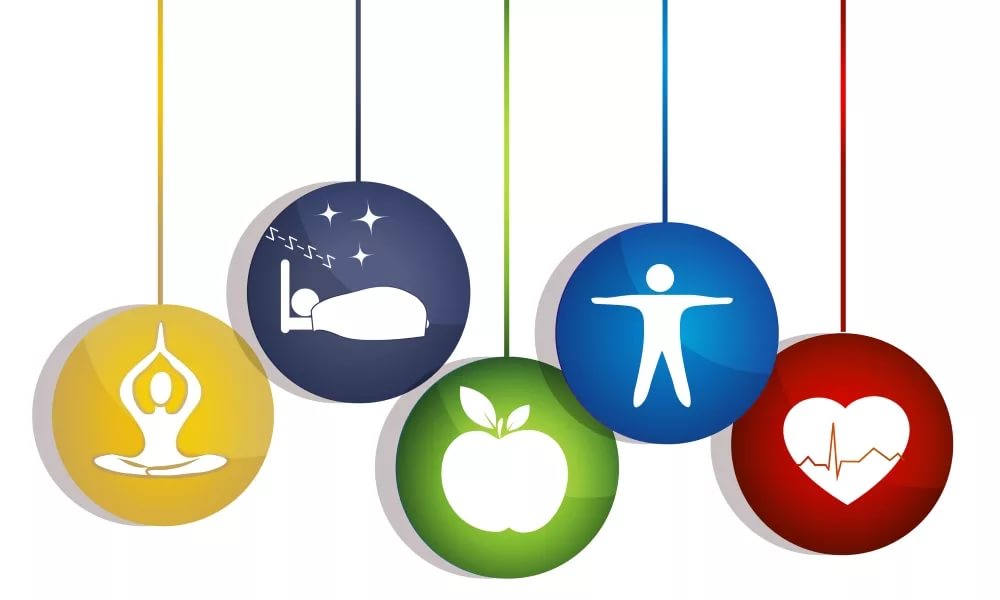 ПРАВИЛЬНОЕ ПИТАНИЕ
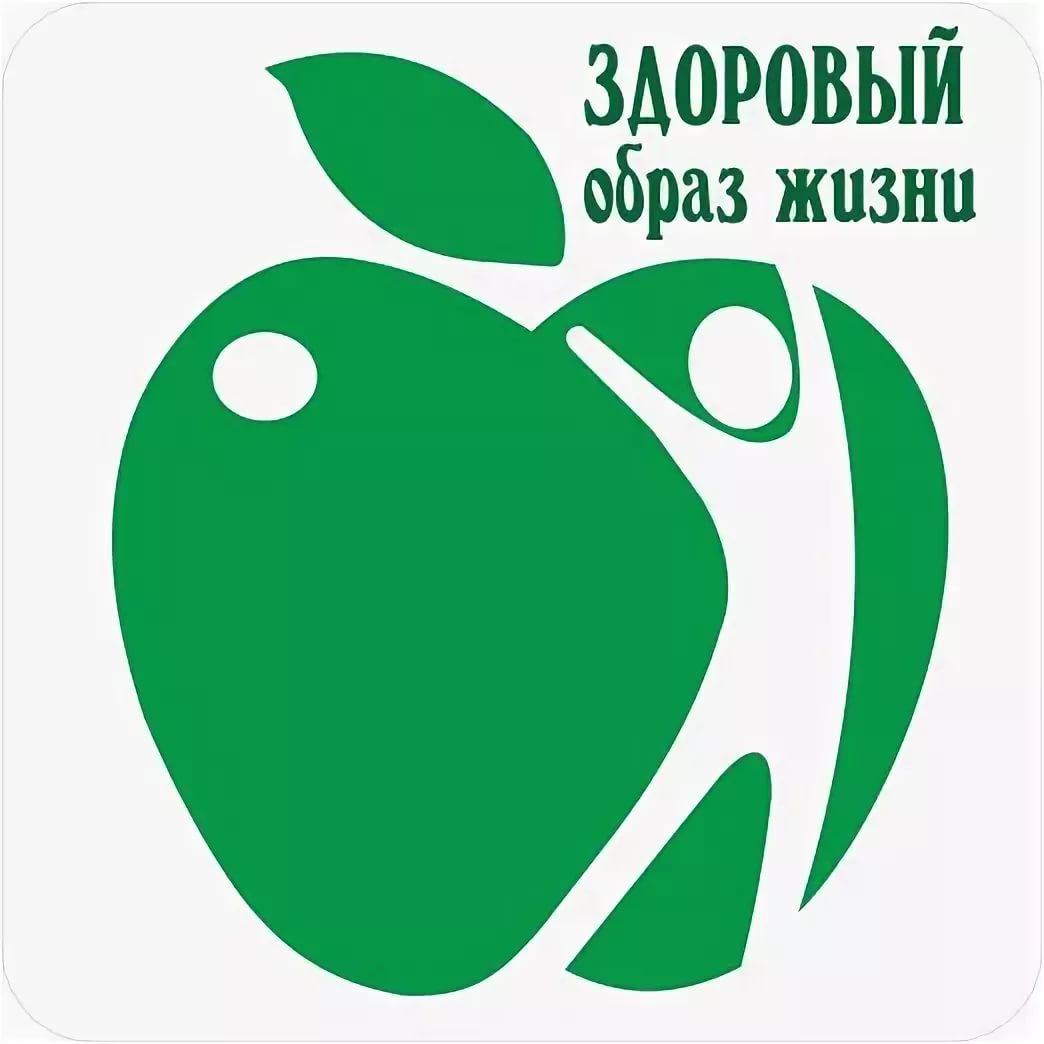 Правильное питание – наличие в меню всех необходимых питательных веществ. Правильное питание – это сбалансированное питание с поступлением всех необходимых веществ, углеводов и клетчатки, нужного количества витаминов, минеральных веществ и микроэлементов. Правильное питание – это ограничение поступления вредных веществ. 
Начать ограничивать себя нужно от более вредного к менее вредному. 
Основные принципы правильного питания 
1.Энергетическая ценность пищи должна соответствовать энергетическим затратам организма. 
2. Сбалансированность рациона, т.е. соответствие химического состава пищевых веществ физиологическим потребностям организма. 
3. Режим. 

Правильный режим питания :
1. Прием пищи в одно и то же время. 
2. 4-5 разовое питание. 
3. Интервалы в приеме пищи должны составлять не менее 3-х и не более 5 часов. 
4. Интервал между ужином и началом сна должен составлять 3-4 часа.
ДВИГАТЕЛЬНАЯ АКТИВНОСТЬ
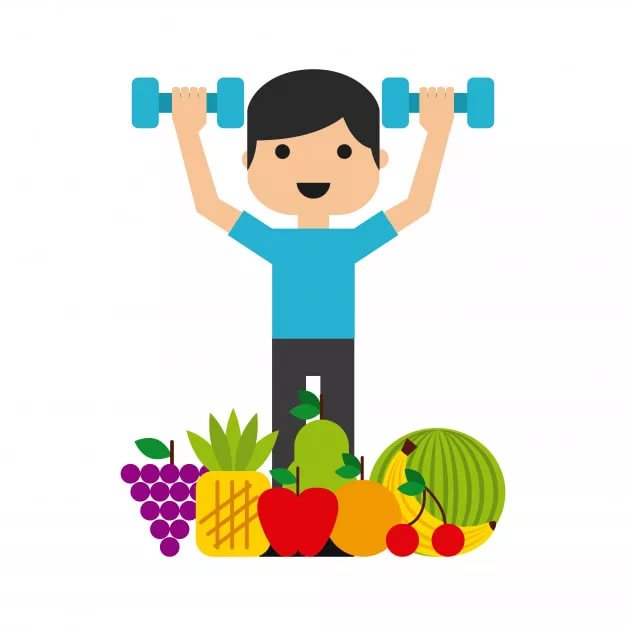 Под двигательной активностью понимается сумма всех движений, производимых человеком в процессе своей жизнедеятельности. Это эффективное средство сохранения и укрепления здоровья, гармонического развития личности, профилактики заболеваний. Непременной составляющей двигательной активности являются регулярные занятия физической культурой и спортом. 
Двигательная активность благотворно влияет на становление и развитие всех функций центральной нервной системы: силу, подвижность и уравновешенность нервных процессов. 
Систематические тренировки делают мышцы более сильными, а организм в целом более приспособленным к условиям внешней среды. Под влиянием мышечных нагрузок увеличивается частота сердцебиений, мышца сердца сокращается сильнее, повышается артериальное давление. Это ведет к функциональному совершенствованию системы кровообращения. 
Во время мышечной работы увеличивается частота дыхания, углубляется вдох, усиливается выдох, улучшается вентиляционная способность легких. Интенсивное полное расправление легких ликвидирует в них застойные явления и служит профилактикой возможных заболеваний. 
Двигательная активность является ведущим фактором оздоровления человека, т.к. направлена на стимулирование защитных сил организма, на повышение потенциала здоровья. Полноценная двигательная активность является неотъемлемой частью здорового образа жизни, оказывающей влияние практически на все стороны жизнедеятельности человека.
ЛИЧНАЯ ГИГИЕНА
Личная гигиена — совокупность гигиенических правил, выполнение которых способствует сохранению и укреплению здоровья человека. 
    Личная гигиена включает общие гигиенические правила, одинаковые для лиц любого возраста: правильное чередование умственного и физического труда, занятия физкультурой, регулярные приемы полноценной пищи, чередование труда и активного отдыха, полноценный сон. К личной гигиене в узком понимании относятся гигиенические требования к содержанию в чистоте тела, белья, одежды, жилища, а также соблюдение чистоты при приготовлении пищи. Первоочередным является соблюдение чистоты тела.
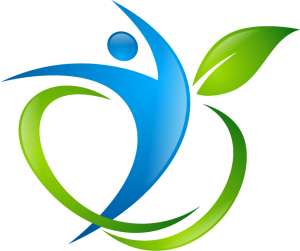 ЧТО ТАКОЕ ВРЕДНАЯ ПРИВЫЧКА?
Вредная привычка это автоматически повторяющееся многое число раз действие, причем действие это вредоносное с точки зрения общественного блага, окружающих или здоровья самого человека, который подпал под кабалу вредной привычки. 
К вредным привычкам можно отнести следующие действия:
Алкоголизм – самая распространенная вредная привычка, зачастую превращается в серьезное заболевание, характеризующееся болезненным пристрастием к алкоголю (этиловому спирту), с психической и физической зависимостью от него, сопровождающаяся систематическим потреблением алкогольных напитков несмотря на негативные последствия. 
Наркомания — хроническое прогредиентное (развитие болезни с нарастанием симптоматики) заболевание, вызванное употреблением веществ-наркотиков. Разные наркотики вызывают разную зависимость. Одни наркотики вызывают сильную психологическую зависимость, но не вызывают физической зависимости. Другие же, напротив, вызывают сильную физическую зависимость. Многие наркотики вызывают и физическую, и психологическую зависимость. 
Курение — вдыхание дыма препаратов, преимущественно растительного происхождения, тлеющих в потоке вдыхаемого воздуха, с целью насыщения организма содержащимися в них активными веществами путём их возгонки и последующего всасывания в лёгких и дыхательных путях.
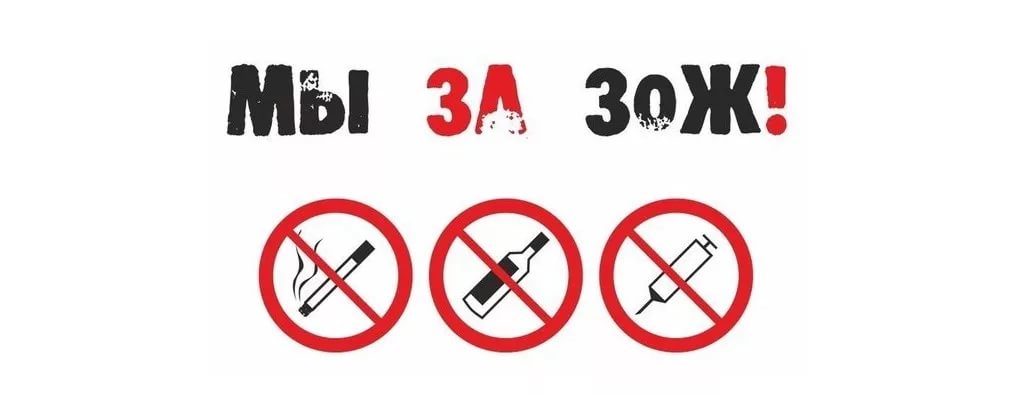 ВАЖНОСТЬ ЗДОРОВОГО ОБРАЗА ЖИЗНИ И ЕГО ВЛИЯНИЕ НА ОРГАНИЗМ ЧЕЛОВЕКА.
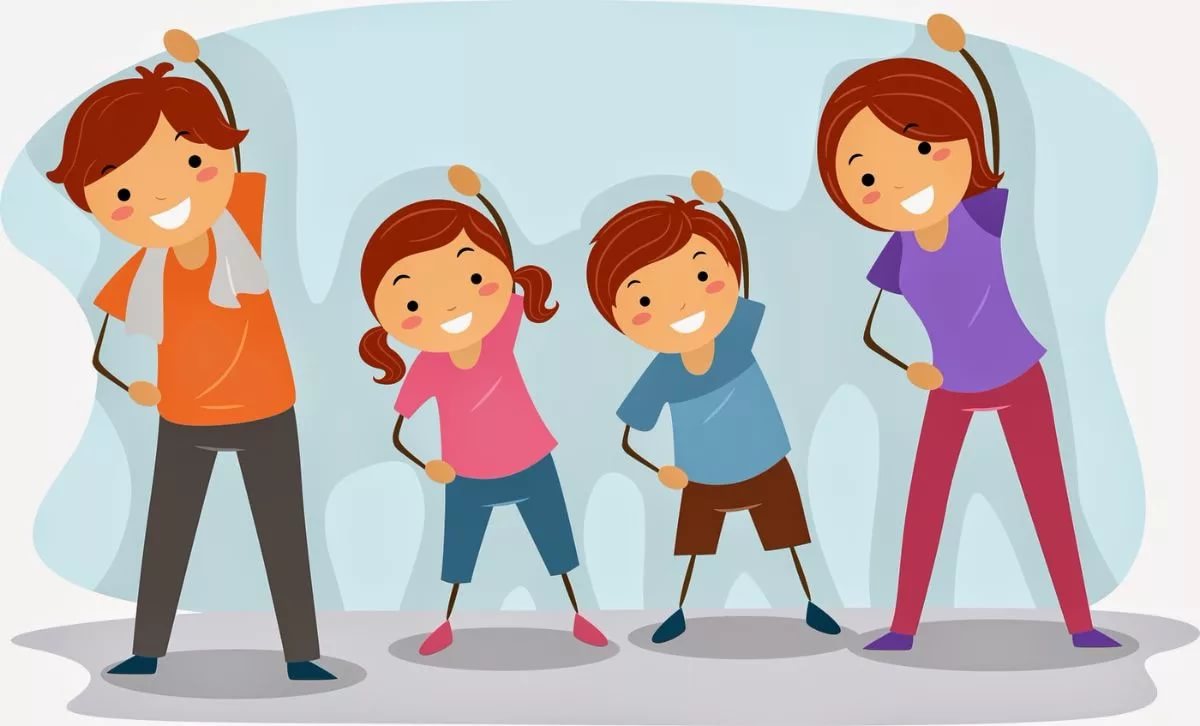 Образ жизни каждого индивидуума оказывает определенное влияние в таких трех основных средах его существования: 
1.Среда, в которую входит сам индивидуум и его ближайшее окружение – семья, родственники, друзья. 
2. Среда, которая включает людей, объединенных по этническим признакам, социальному положению, уровню жизни, уровню образования, местом проживания. 
3. Среда, которая включает всех индивидуумов, проживающих в одной стране, объединенных социально-культурным и экономическим строем, общей территорией, природными условиями. 
И так получается, что каждый человек влияет на многих окружающих его людей часто даже сам того не ведая. Именно поэтому очень важно, чтобы выбранный образ жизни был созидательным, а не деструктивным.
Здоровый образ жизни – это также минимальное обязательство человека перед своей семьей и своими потомками, так как испорченные гены передадутся далее по семейному древу. Ни для кого не секрет, что женщина в период беременности должна наиболее тщательно следить за собой и окружающей ее обстановкой, чтобы развивающийся в ее утробе плод родился здоровым ребенком в четко обусловленный биологией срок. В ином случае любые негативные факторы могут стать основой больших проблем у растущего человека и затрагивать не только физические аспекты, но также психические и даже умственные. 
Недавнее открытие нидерландских ученых из Маастрихтского университета указало на то, что по отцовской линии вредные привычки передаются по генам вплоть до внуков и правнуков, часто минуя непосредственно их детей. По материнской линии они тоже передаются, но не так явно выражаются в будущем. Это означает только одно – любые неверные шаги в вашей жизни будут стоить здоровью ваших потомков и с этим ничего не поделать. 
И так как общество строится все-таки из отдельных людей, то уже сегодня мы можем легко наблюдать, как образ жизни одних влияет на образ жизни других в масштабе всей планеты. Например, при определении «нация фастфуда» большинство с уверенностью укажут на жителей США. Случайно ли это? Конечно же, нет, если учитывать гастрономические особенности этой культуры. 
Именно потому важно, чтобы на любом коллективном (а лучше национальном) уровне сознания формировалась основа для утверждения и поддержания здорового образа жизни всех индивидуумов. Любые новые условия при постоянном повторении превратятся в условные рефлексы, а уже с преемственностью поколений – наследственной и культурной – в безусловные.
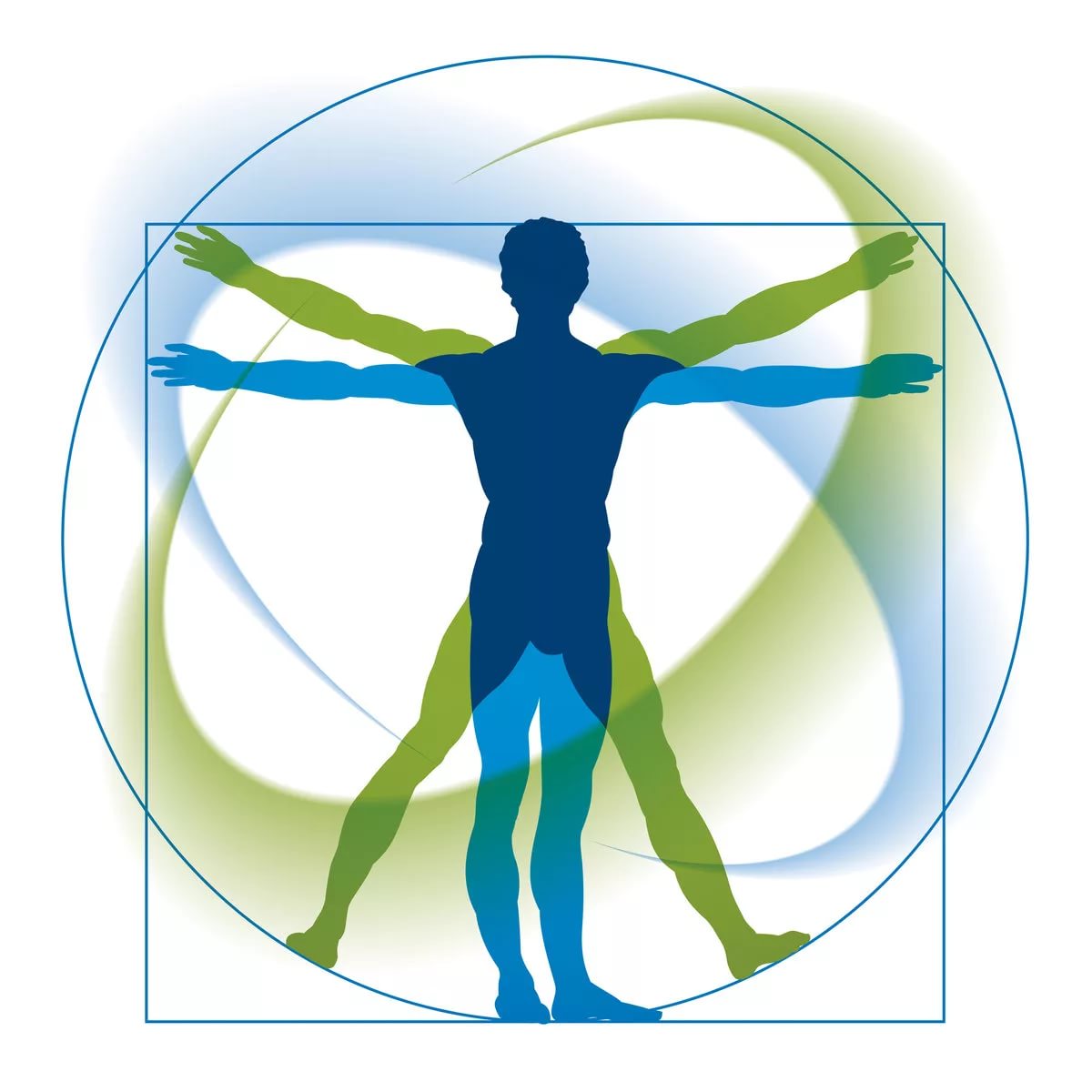 ВЛИЯНИЕ ВРЕДНЫХ ПРИВЫЧЕК НА ОРГАНИЗМ ЧЕЛОВЕКА
Стоит ли говорить о том, насколько вредят здоровью две основные привычки большинства людей: курение табака и распитие алкогольных напитков? Заниматься пустым морализаторством нет смысла, так как люди добровольно совершают эти действия, при этом являясь предупрежденными о грядущих последствиях не просто злоупотребления ними, а даже редкого их употребления.
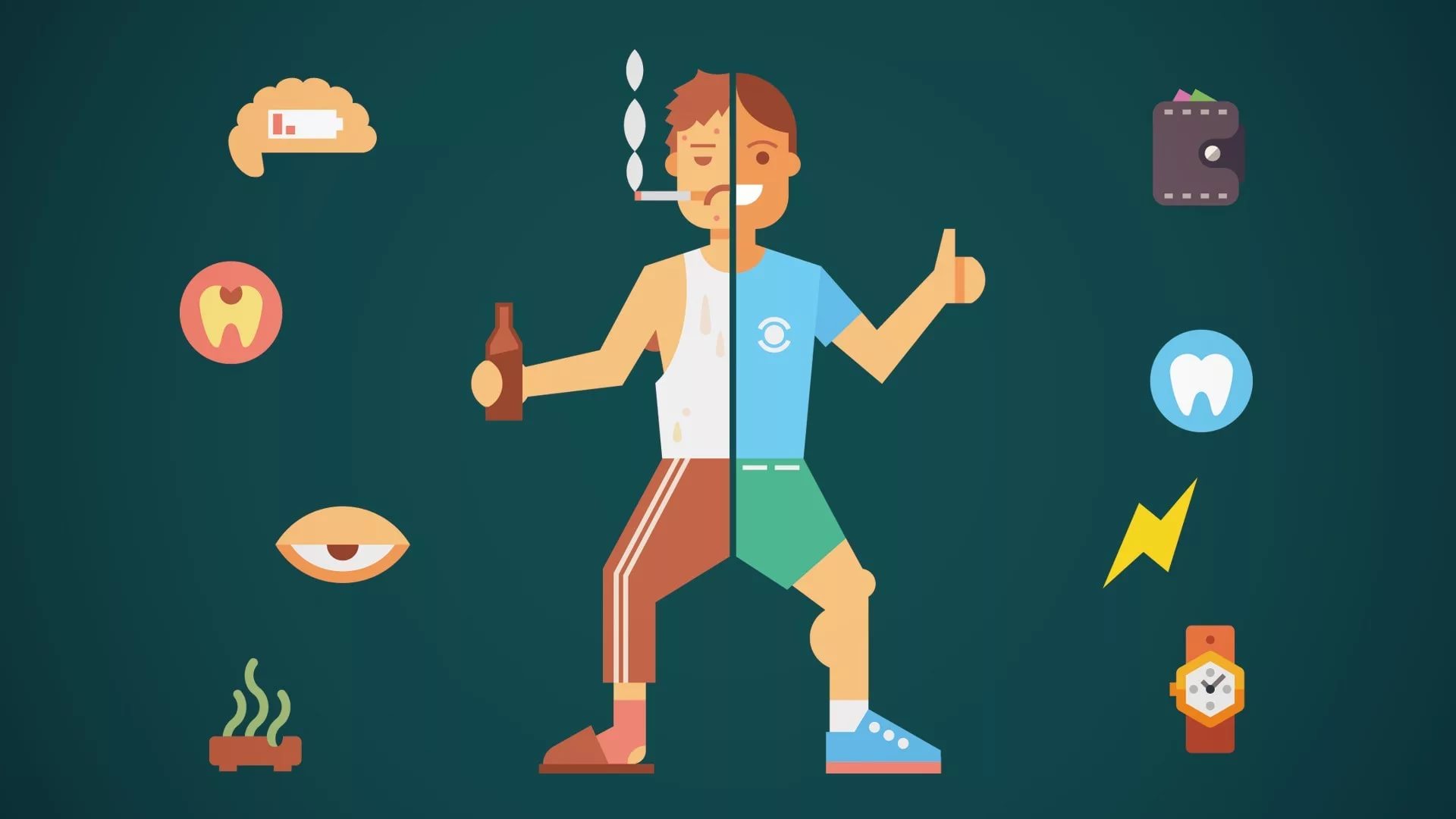 ВЛИЯНИЕ АЛКОГОЛЯ НА ОРГАНИЗМ
Мозг является самым активным потребителем энергии. Отрицательное действие алкоголя на мозг связано с нарушением доступа кислорода к нейронам в результате алкогольной интоксикации. Алкогольное слабоумие, развивающееся при длительном употреблении алкоголя, является результатом гибели мозговых клеток. 
Необратимые последствия интенсивного употребления алкоголя: повреждения мозговых функций, обусловленные поражением клеток коры больших полушарий — «думающей» области головного мозга. Вскрытие умерших даже в относительно молодом возрасте алкоголиков часто показывает существенное истощение мозга, особенно коры больших полушарий. 
Вредное воздействие алкоголя сказывается на всех системах человеческого организма (нервной, кровеносной, пищеварительной). В настоящее время доказана пагубная роль алкоголизма в развитии острых и хронических заболеваний.
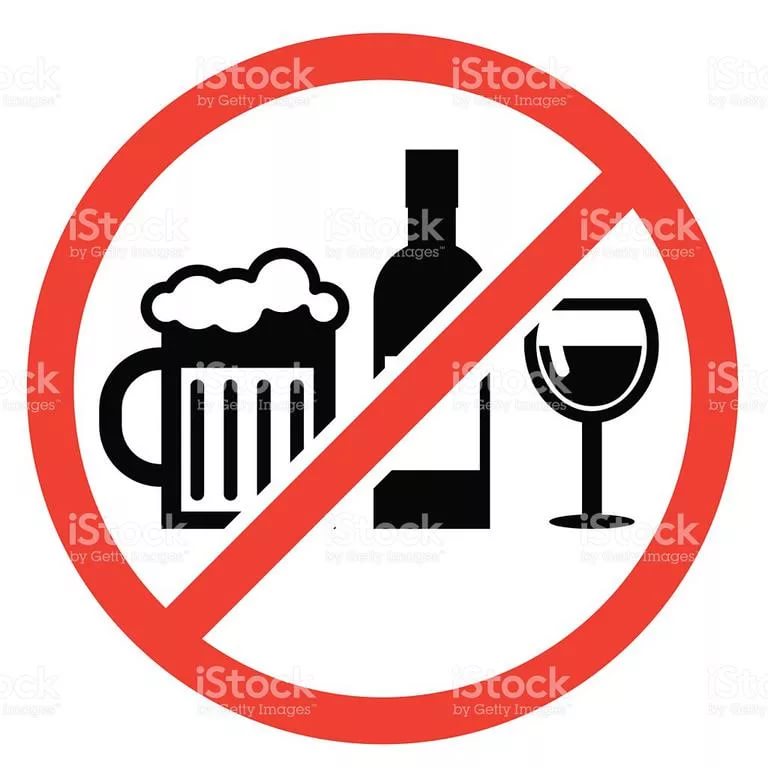 ВЛИЯНИЕ НАРКОТИКОВ НА ОРГАНИЗМ
Любые наркотические препараты вызывают у человека зависимость, и именно этот фактор губительно влияет на его психику. 
Действие на человеческий мозг галлюциногенов является катастрофическим. Так прием такого галлюциногена как ЛСД может вызывать тяжелые необратимые изменения. У человека возникают различные психозы, изменения характера, снижаются умственные способности, наблюдается моральная деградация и полный распад личности. Употребление наркотиков приводит к такому тяжелому заболеванию, как шизофрения. Некоторые наркотические препараты группы галлюциногенов накапливаются в тканях головного мозга, и продолжают отравлять его даже после отказа от наркотика. 
Все виды наркотических препаратов истощают нервную систему человека. При этом наркоман впадает в состояние депрессии, которая очень часто приводит его к суициду. 
Пагубное воздействие наркотических веществ на организм человека не ограничивается описанными выше явлениями. Также у всех наркоманов сильно снижается иммунитет. Именно из-за этого такое заболевание как пневмония, стоит на втором месте среди причин смерти героиновых наркоманов, после передозировки.
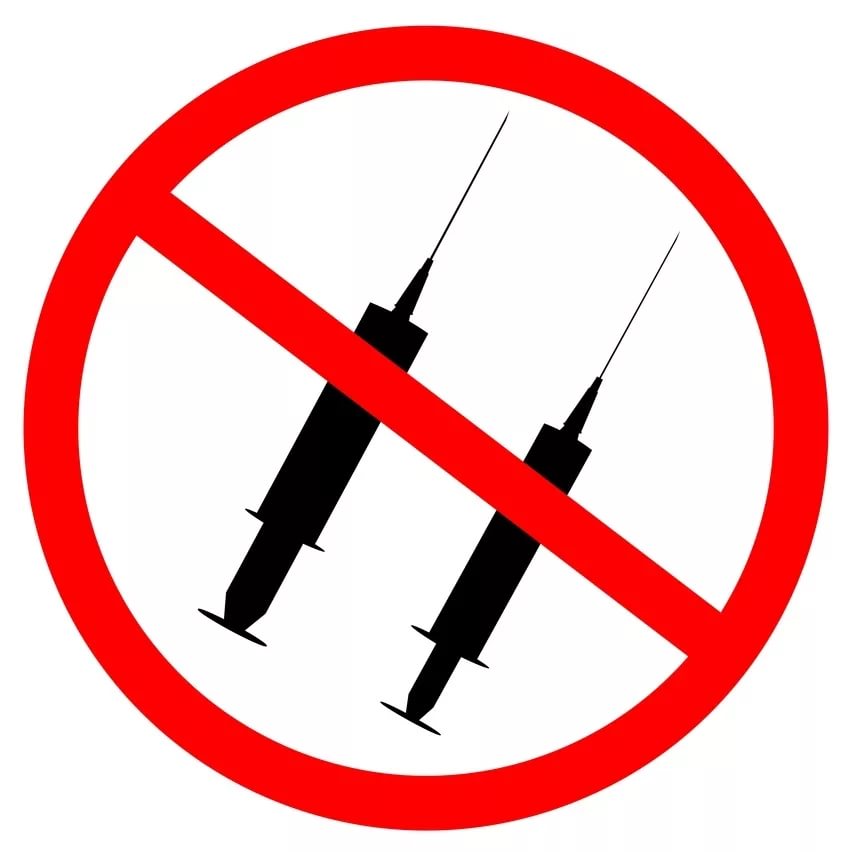 ВЛИЯНИЕ КУРЕНИЯ НА ОРГАНИЗМ
Курение не признано наркоманией, но влияние курения на организм человека сходно с влиянием, оказываемым наркотиками. Оно столь же разрушительно по последствиям, но зато менее осуждаемо обществом и вызывает меньше негатива у самих курящих. 
Центральная нервная система курильщика находится в состоянии постоянного напряжения из-за возбуждающего влияния никотина. Но при этом к ней притекает меньше крови (из-за спазма мозговых сосудов), да и содержание в ней кислорода, необходимого для поддержания активной деятельности мозга, понижено. Но даже поступающий к мозгу кислород с трудом используется мозговыми клетками, поэтому у курящего снижена умственная работоспособность, ослабляется 
память, страдают волевые качества. Кроме того, он ощущает повышенную раздражительность, у него нарушено засыпание и часто отмечаются головные боли.
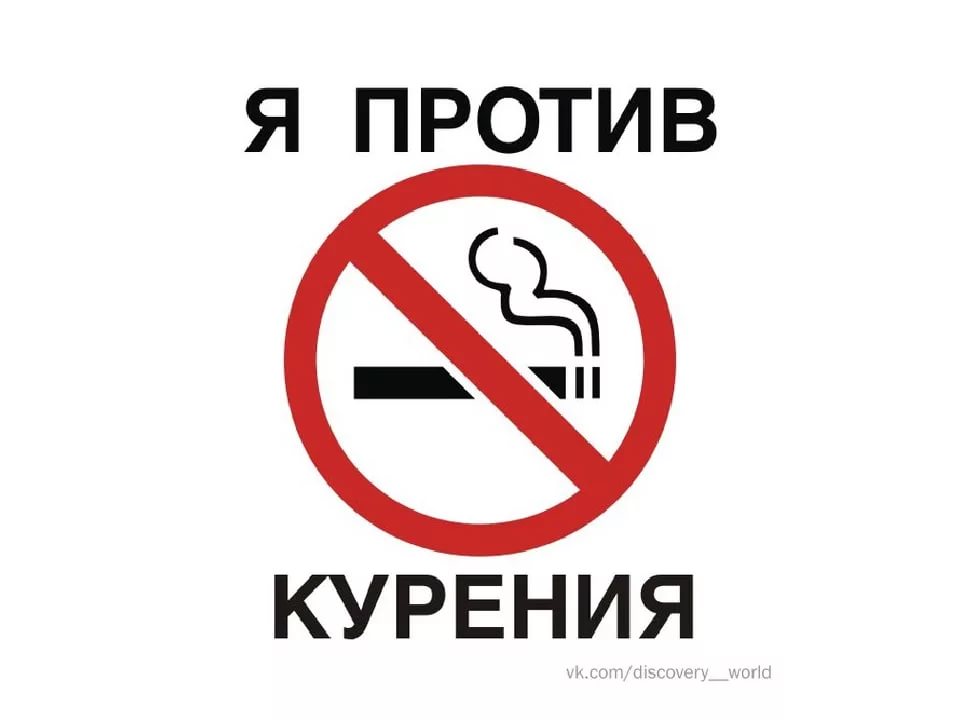 И если с такими привычками все ясно, то в современном мире возникает много новых, совсем не способствующим образу жизни, который хоть отдаленно можно назвать здоровым. 
Нововыросшее поколение офисных работников повально страдает от гиподинамии – банальной на первый взгляд малоподвижности, которая при этом способствует преждевременной старости и планомерного понижения мышечного тонуса. Доступность большого количества еды, особенно дешевой, насыщенной трансжирами и ГМО, приводит к повальному ожирению, которое, увы, в большинстве случаев передается и по наследству. Слишком активный ритм жизни и большая конкуренция на рынке труда приводят к непрекращающимся стрессам и даже неумению людей отдыхать и отвлекаться от любого рода забот. Такое состояние быстро вызывает непрекращающиеся нарушения в работе организма, провоцируя болезни сердечно-сосудистой и нервной систем, а также различных внутренних органов.
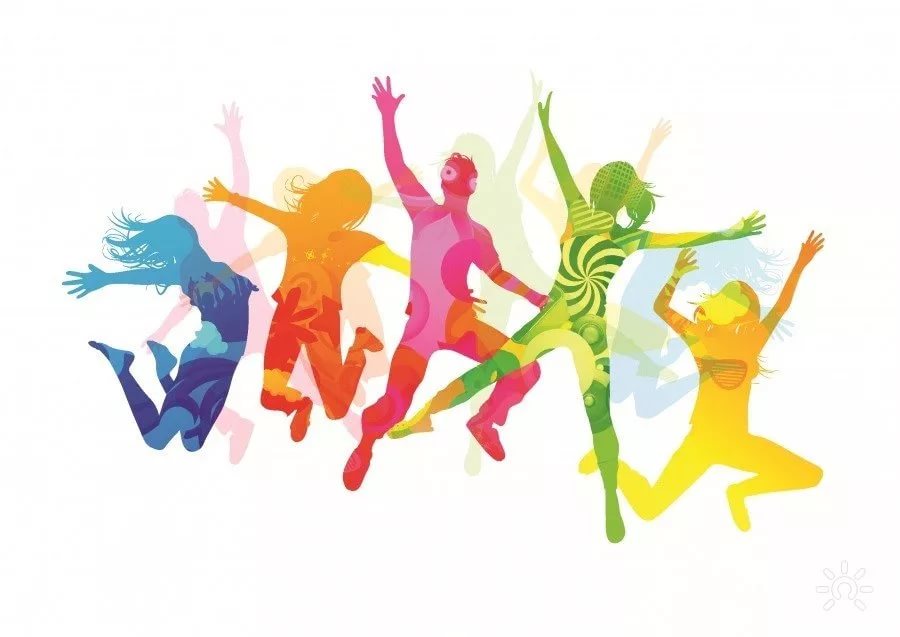 ЗАКЛЮЧЕНИЕ
Тема формирования здорового образа жизни у подрастающего поколения очень актуальна, а в наше время особенно, поскольку с каждым годом увеличивается количество учащихся, имеющих проблемы со здоровьем, немало учащихся имеют вредные для 
здоровья привычки, что очень пагубно сказывается, как на духовном, так и физическом состоянии здоровья. 
Здоровый образ жизни - общепризнанный, надежный, действенный способ сохранения и укрепления здоровья людей. 
Вести здоровый образ жизни уже давно вошло в моду. Здоровье – это огромная ценность, которая дана человеку. Его нужно беречь смолоду – только тогда человек сможет прожить долгую и счастливую жизнь. Здоровье каждого из нас в наших руках, как и наша жизнь в целом! Только мы в силе улучшить и исправить то, что нас не устраивает! Остается только верить, что модная тенденция вести здоровый образ жизни, останется надолго в современном обществе и перерастет в обязательную составляющую жизни каждого человека. 
Человек по своей природе всегда стремится к достижению идеала, внутреннего или внешнего. Неудивительно, что мода на здоровый образ жизни быстро распространяется по всем континентам и странам. Со временем могут меняться эталоны красоты, модные тенденции в одежде или интерьере приобретают новое звучание, но истинные ценности, к которым в первую очередь относится здоровье, остаются неизменными.
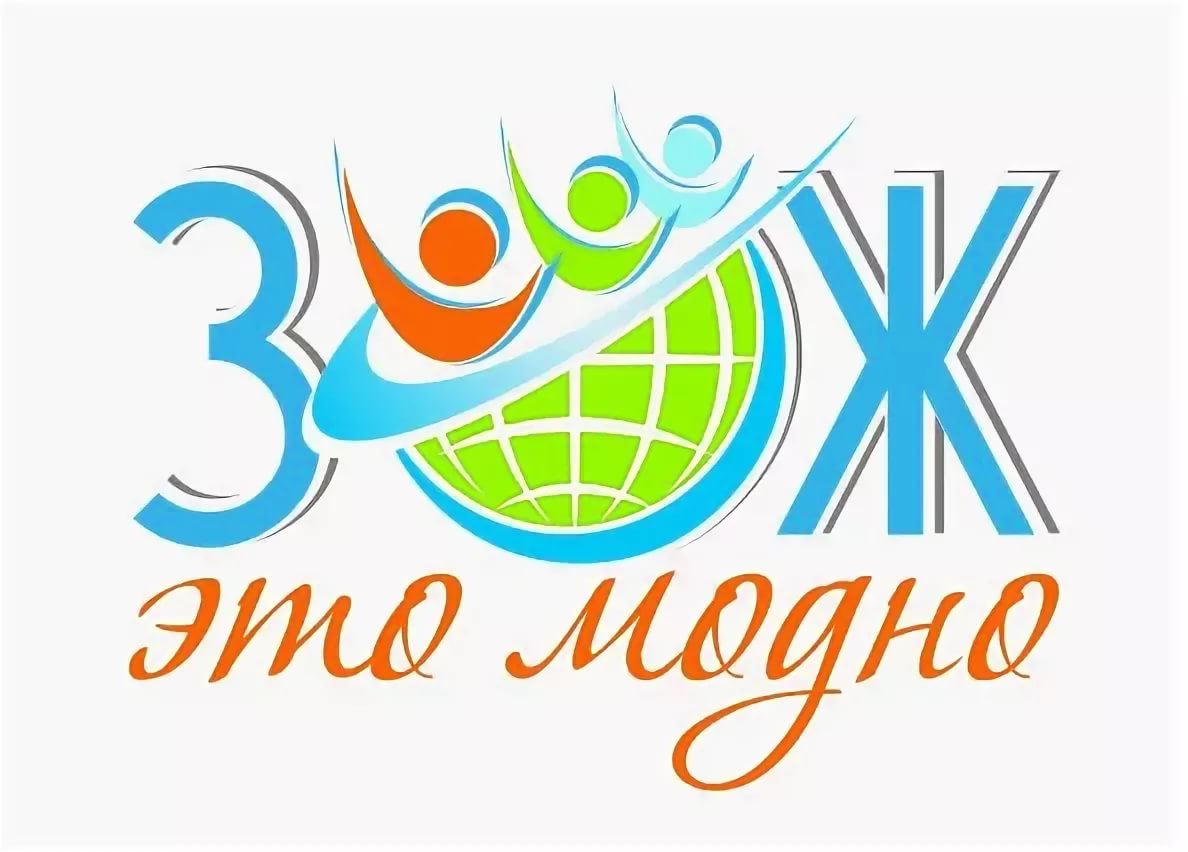